USPOREDNI PRAVCI
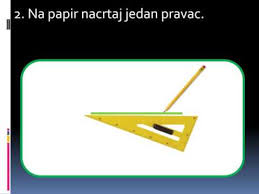 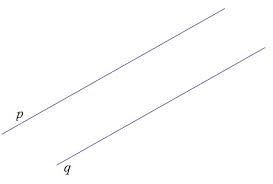 Kukas Bojana, prof,defektolog
U kakvom su međusobnom položaju tračnice?
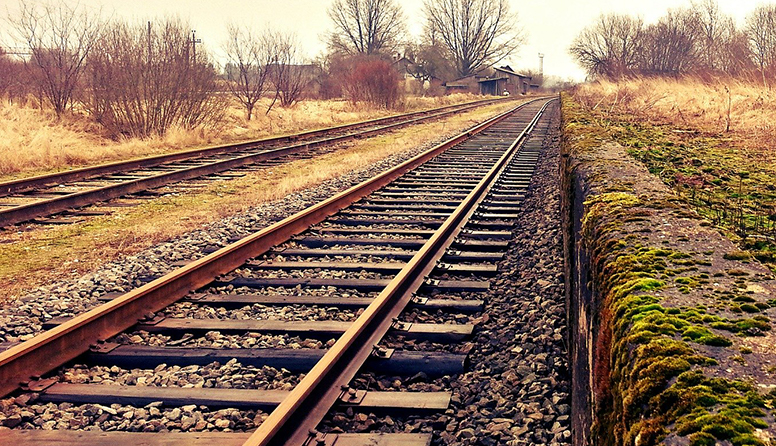 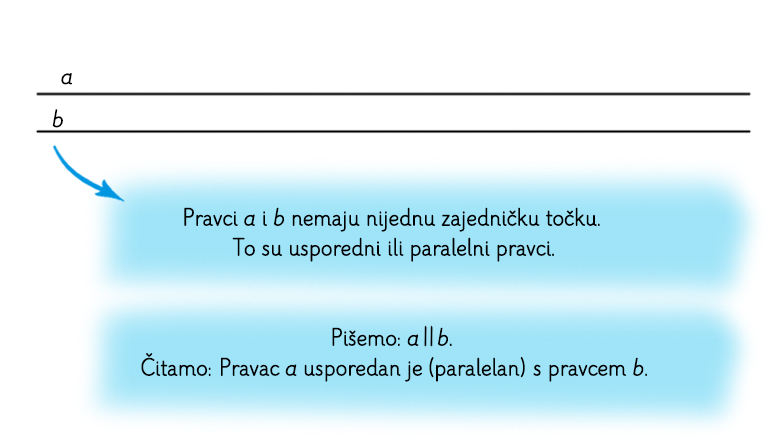 Označi pravce koji su međusobno usporedni
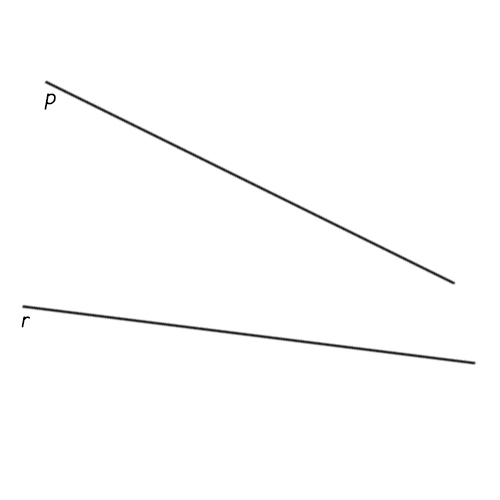 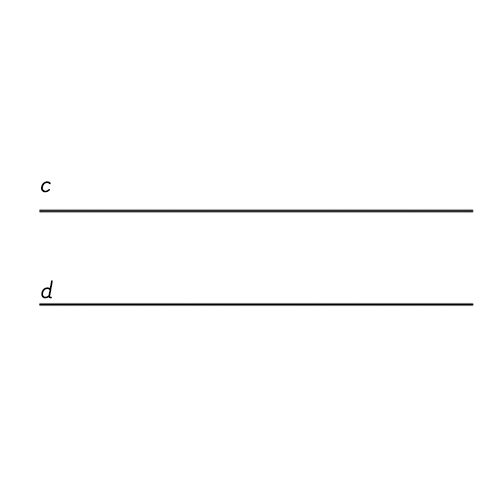 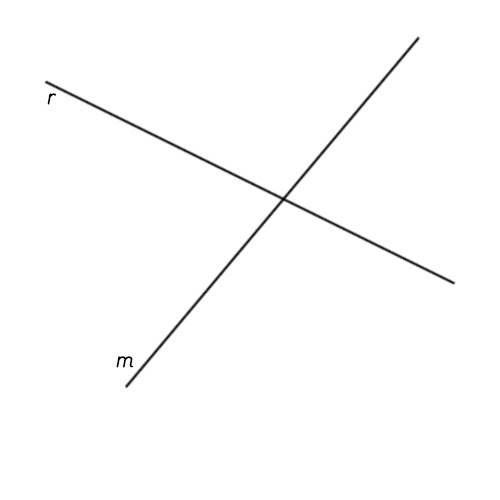 Koliko zajedničkih točaka mogu imati 2 pravca?

	JEDNU





Za ta dva pravca kažemo da se __________.
SIJEKU
Kako se zovu pravci koji nemaju zajedničkih točaka?		
USPOREDNI





 Kako bismo to napisali znakovima?
    a II b
a
b
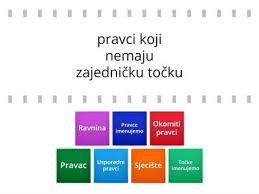 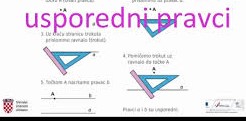 DOMAĆI URADAK
RIJEŠITI U UDŽBENIKU NASTAVNU JEDINICU – USPOREDNI PRAVCI!
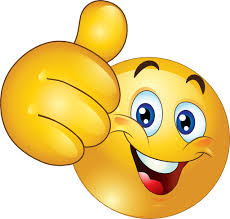